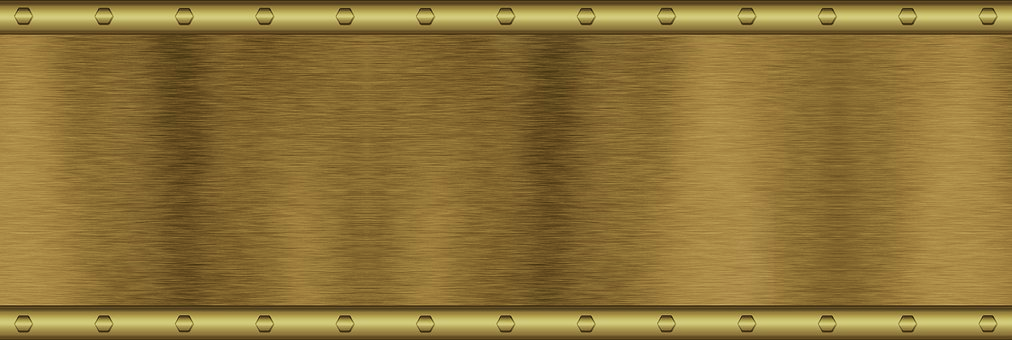 Do I know my Common Nouns and
 Proper Nouns?
[Speaker Notes: Notes for Teacher –N/A
Suggestions: N/A
Source of Multimedia used in this slide - N/A]
I.
Classify the nouns in the correct group
Exercise 1
paper
shoes
Kashmir
teacher
balloon
M.G.Road
Maruti Cars
Atlas Cycle
paper
Kashmir
shoes
Maruti Cars
teacher
M.G.Road
Atlas Cycle
balloon
[Speaker Notes: Notes for Teacher – 
Suggestions: N/A
Source of Multimedia used in this slide - N/A]
II.
Write the common nouns for the given proper nouns
Exercise 2
any river
state
country
boy/man
book
ocean
[Speaker Notes: Notes for Teacher –N/A
Suggestions: N/A
Source of Multimedia used in this slide - N/A]
III.
Fill in the blanks with proper nouns
Exercise 3
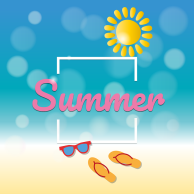 We get mangoes in the _______ season.
   My birthday is in the month of __________.
   My mother’s name is _________.
   I study in ___________ school.
   We burst crackers during _____.
summer
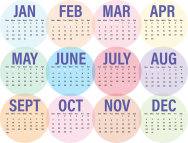 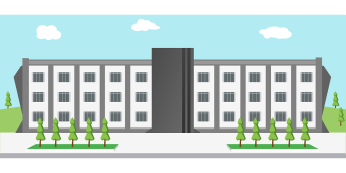 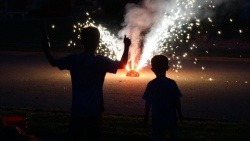 Diwali
[Speaker Notes: Notes for Teacher –N/A
Suggestions: N/A
Source of Multimedia used in this slide - 
Summer: https://pixabay.com/vectors/season-summer-sun-sunglasses-beach-4432271/
School: https://pixabay.com/vectors/school-design-building-learning-1727586/
Calendar: https://pixabay.com/vectors/calendar-business-2018-week-month-2497192/
Fireworks: https://pixabay.com/photos/fireworks-kids-holiday-celebration-2678425/
Click: https://pixabay.com/illustrations/click-registration-icon-clipart-2339189/]
V.
Make sentences with the given common noun and proper noun
Exercise 4
Ball
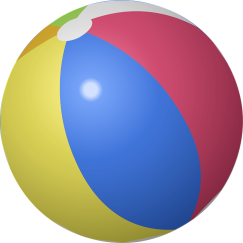 Sunil
[Speaker Notes: Notes for Teacher – N/A
Suggestions: N/A
Source of Multimedia used in this slide –
Ball: https://pixabay.com/vectors/beach-ball-ball-inflatable-beach-575425/]
V.
Draw and name the following
Exercise 5
book
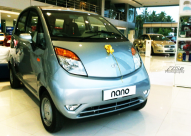 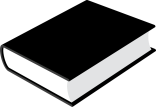 any vehicles
things with the brand name
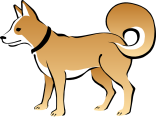 dog
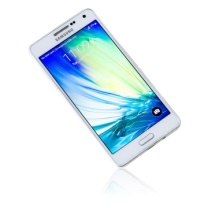 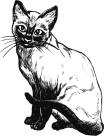 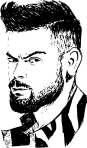 specific people with their names
cat
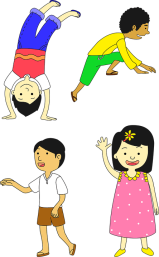 boy
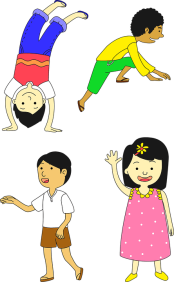 girl
[Speaker Notes: Notes for Teacher – N/A
Suggestions: N/A
Source of Multimedia used in this slide –
Book: https://pixabay.com/vectors/book-closed-black-blank-library-306468/
Dog: https://pixabay.com/vectors/dog-brown-pet-animal-tail-eskimo-48479/
Cat: https://pixabay.com/vectors/siamese-cat-feline-pet-sitting-48018/
Children: https://pixabay.com/vectors/boys-cartoon-children-comic-2026930/
Nano: https://www.flickr.com/photos/eeko/3532025750-Attribution to Easa Shamih
Cell phone: https://pixabay.com/photos/black-business-cell-cellphone-4766994/
Cricket: https://pixabay.com/vectors/cricket-players-indian-man-2027502/]
MM INDEX
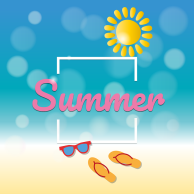 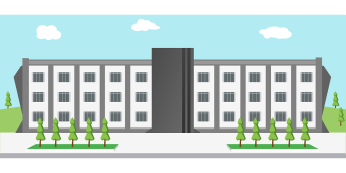 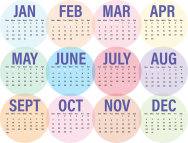 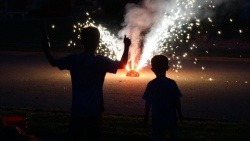 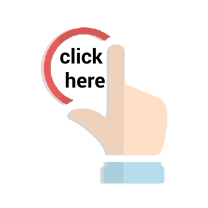 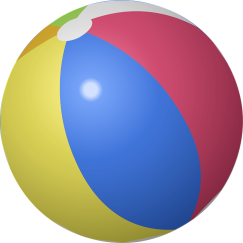 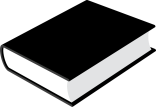 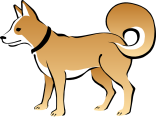 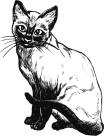 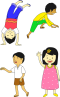 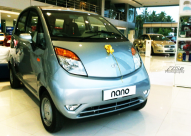 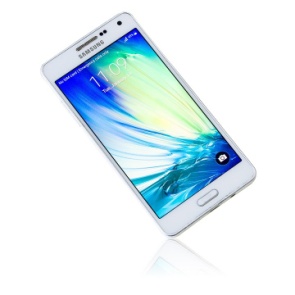 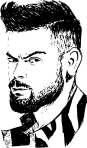